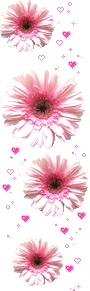 TRƯỜNG TIỂU HỌC TRẦN HƯNG ĐẠO
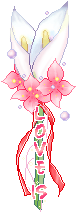 CHỦ ĐỀ 1
Bài 3 : TẠI CHỖ TUNG BÓNG VỀ TRƯỚC BẰNG HAI TAY
1. KHỞI ĐỘNG: Xoay các khớp cổ tay
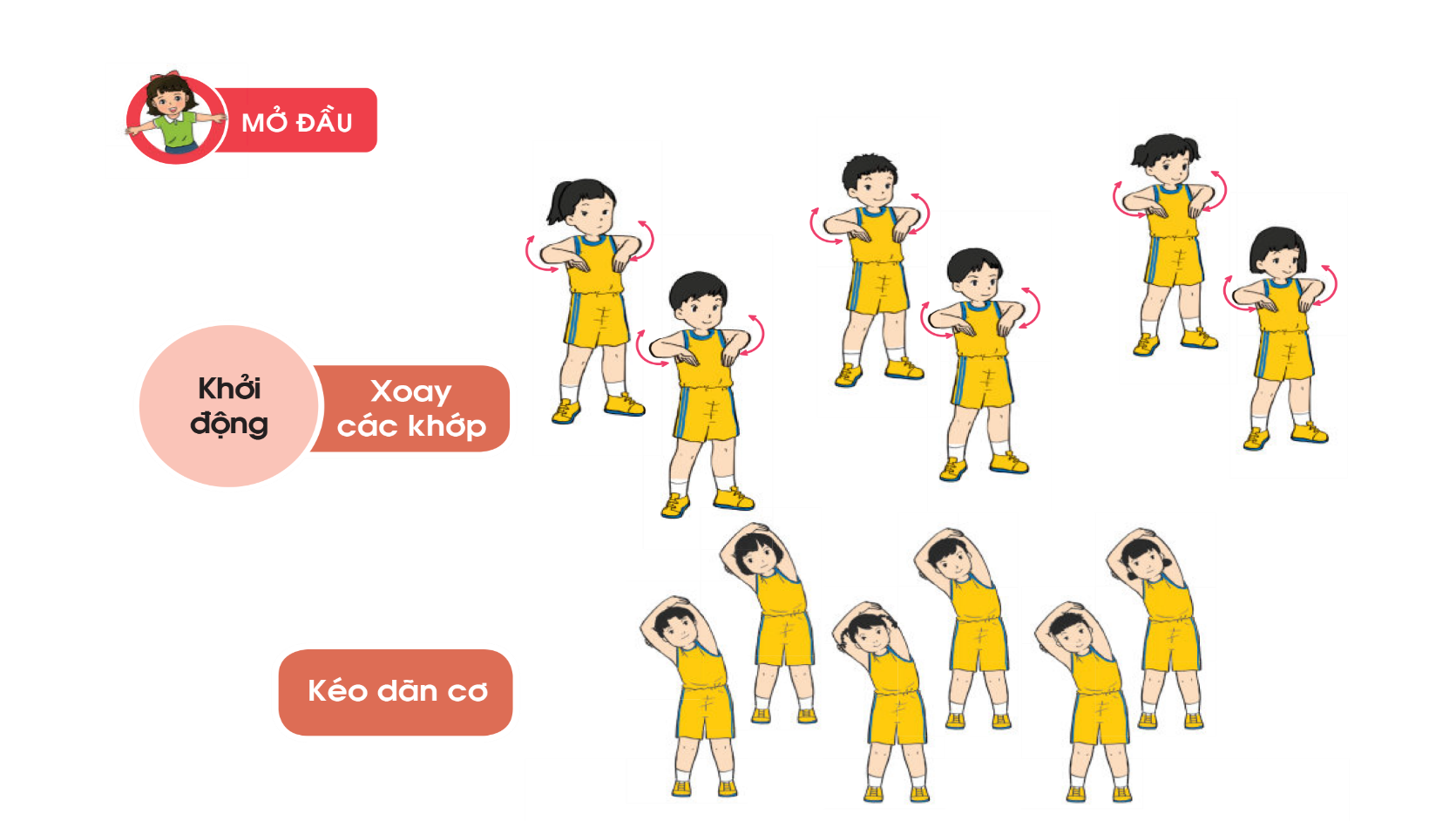 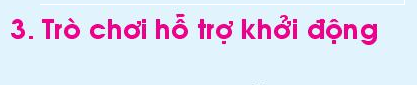 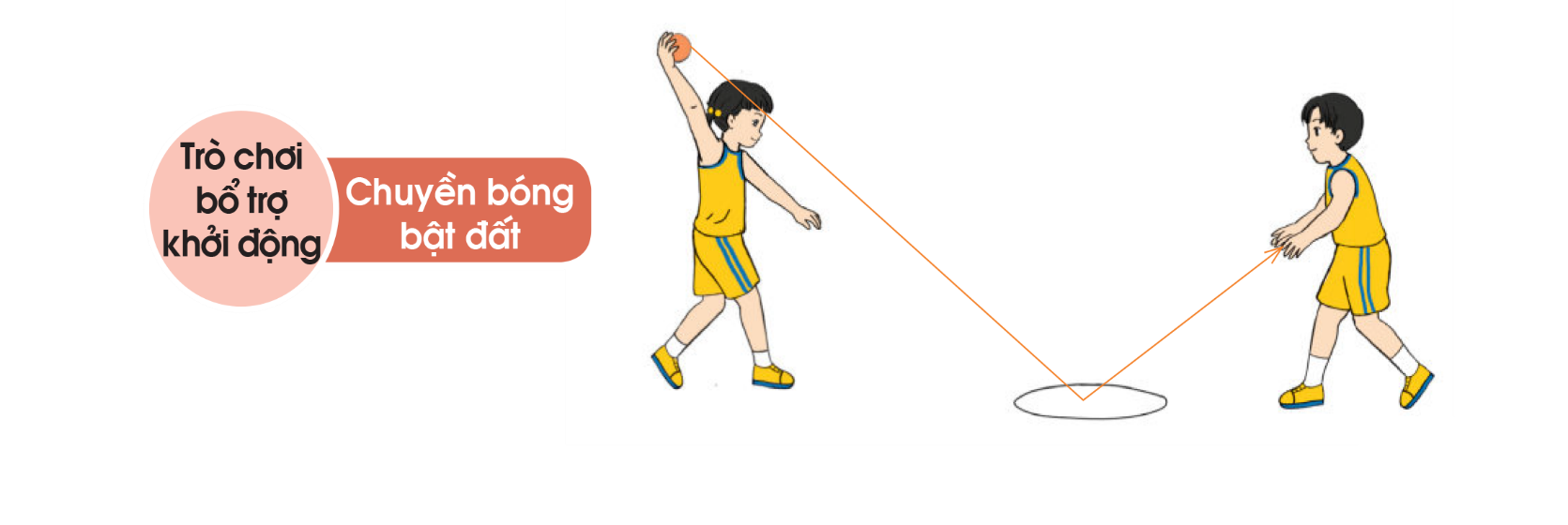 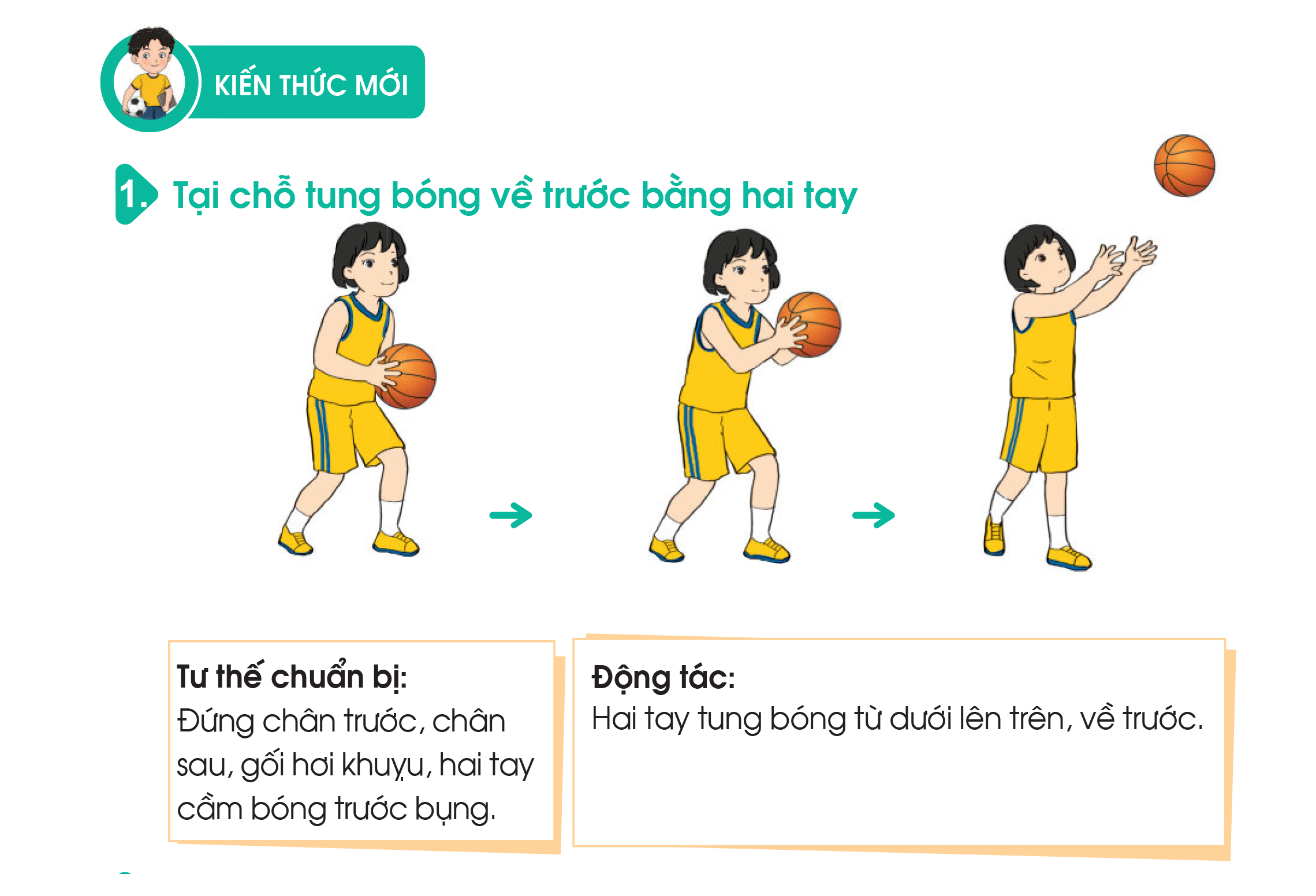 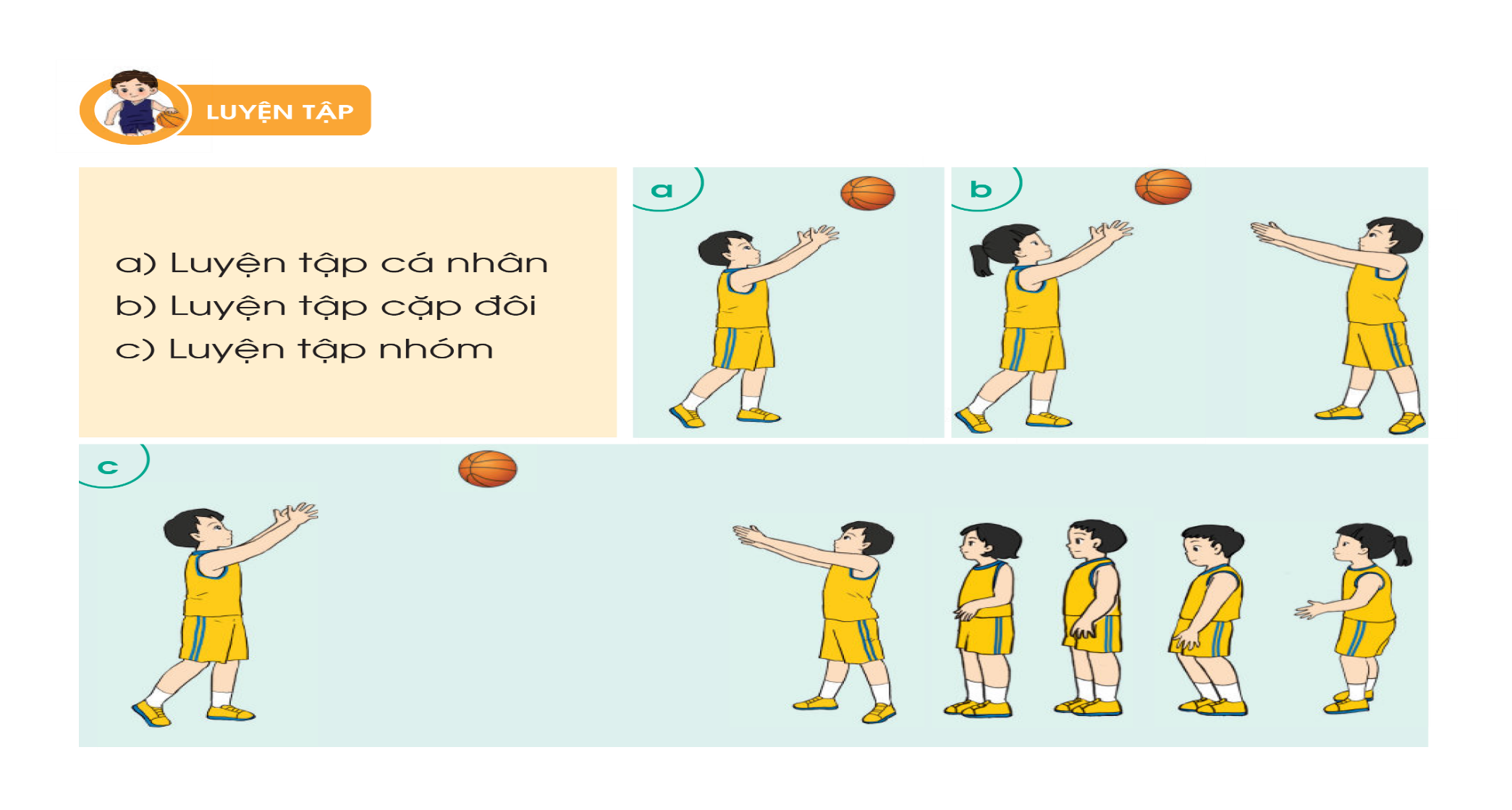 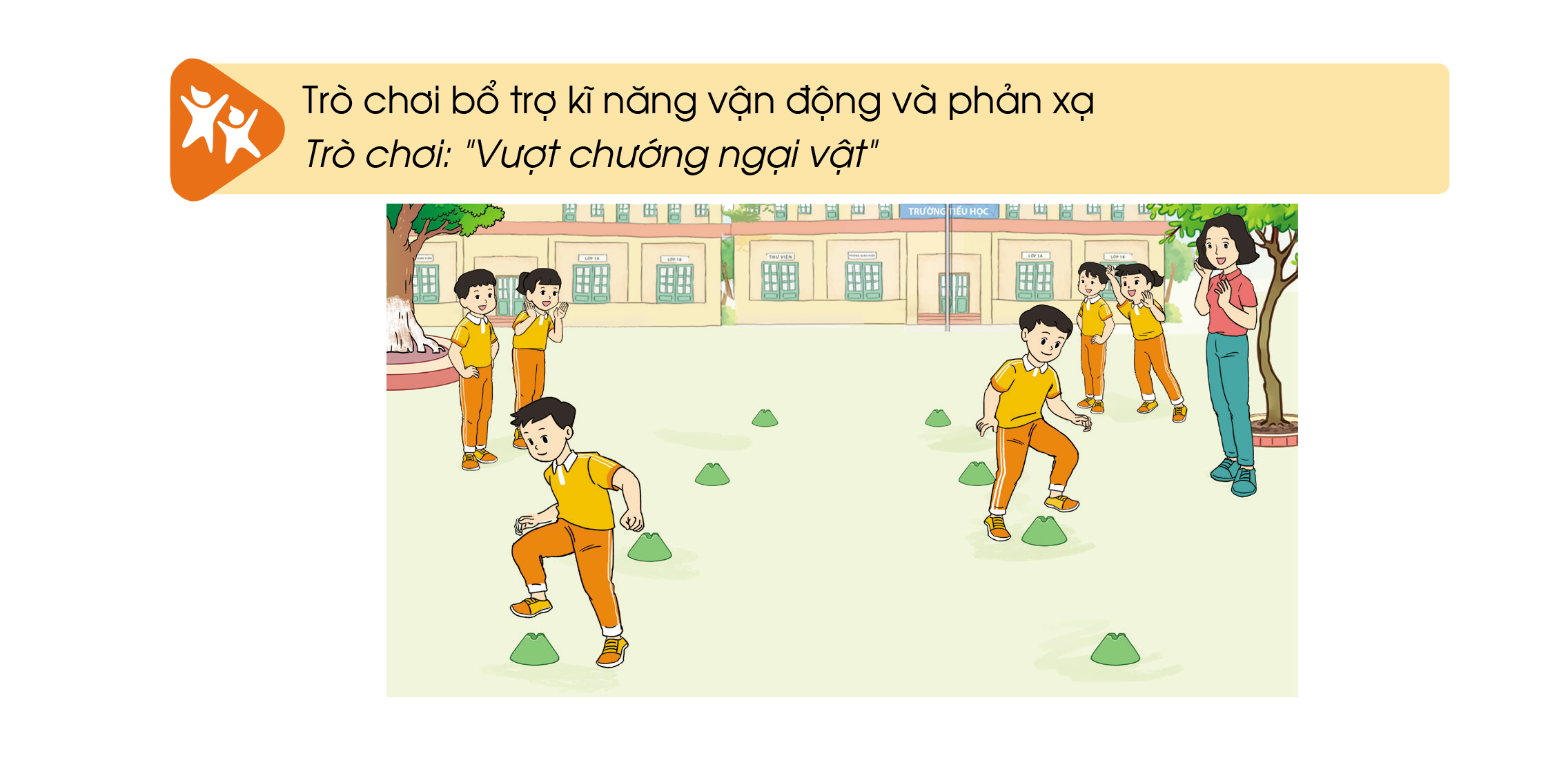 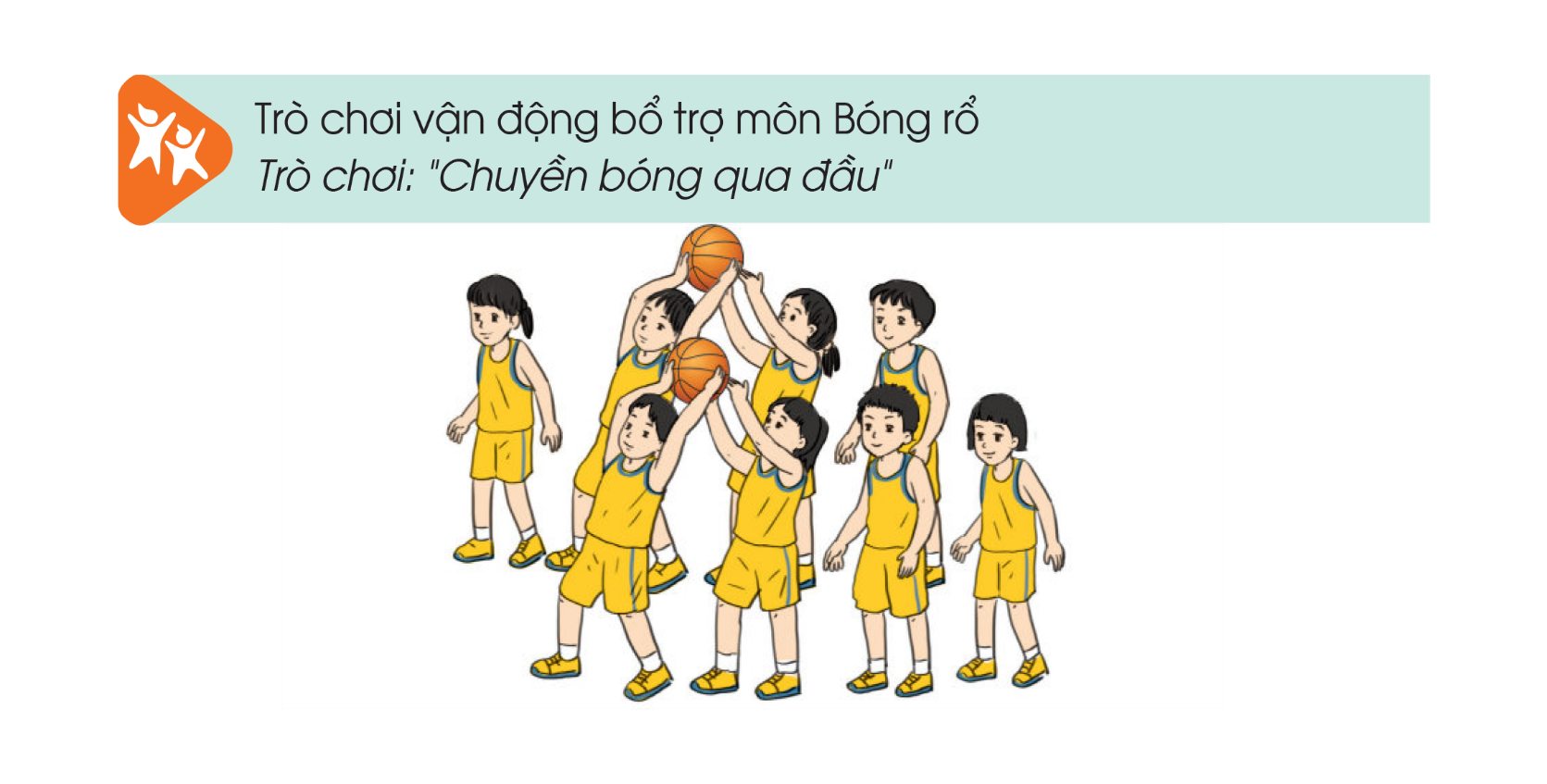 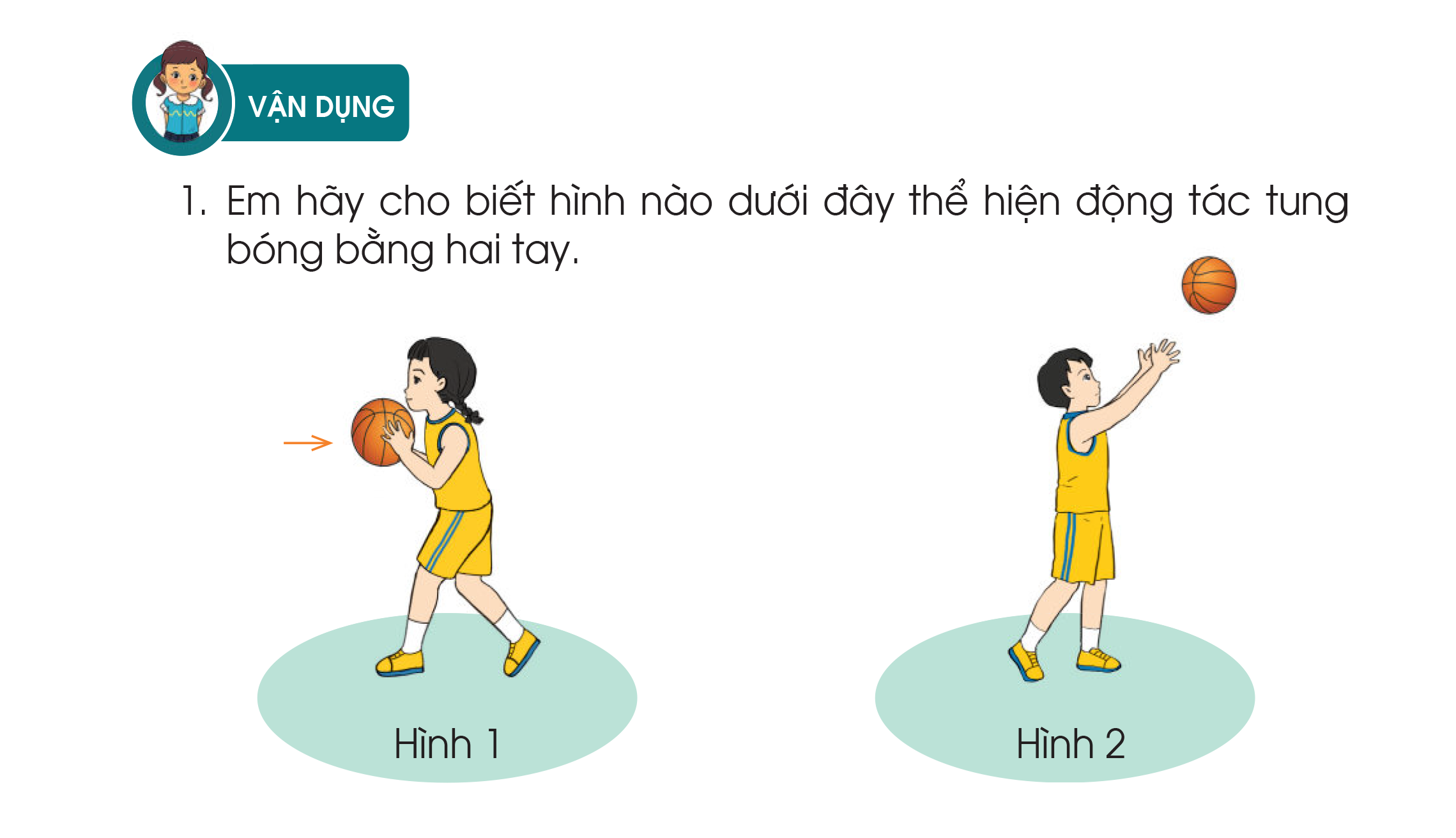 Câu hỏi cũng cố bài:
Học sinh nêu lại kiến thức của tiết học?
Tại chỗ tung bóng về trước bằng hai tay giúp ích gì trong cuộc sống chúng ta?
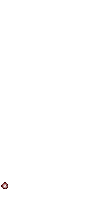 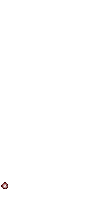 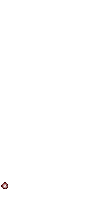 GIỜ HỌC ĐẾN ĐÂY KẾT THÚC
 XIN CHÚC CÁC CHĂM NGOAN !